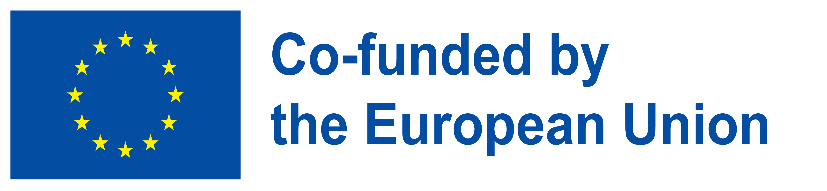 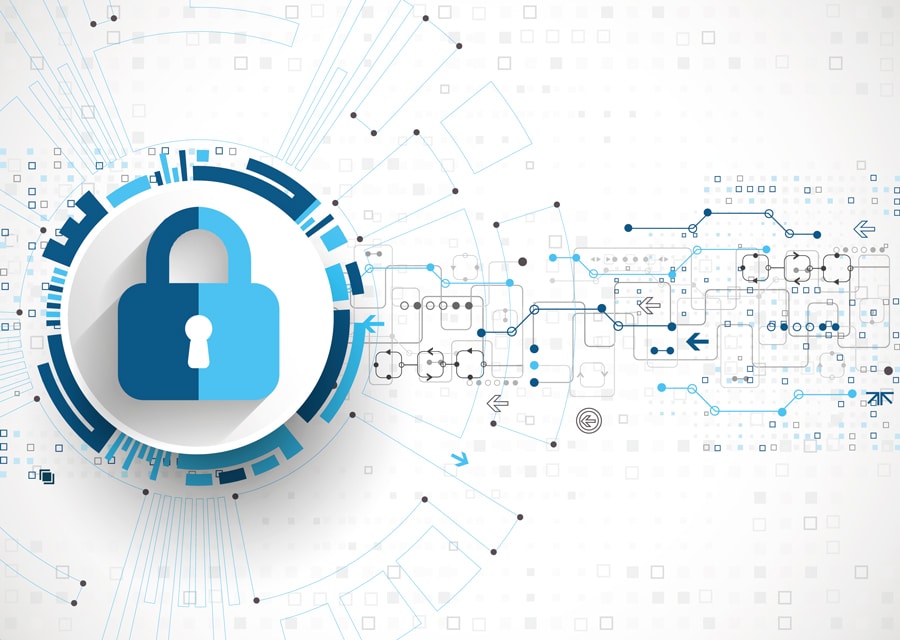 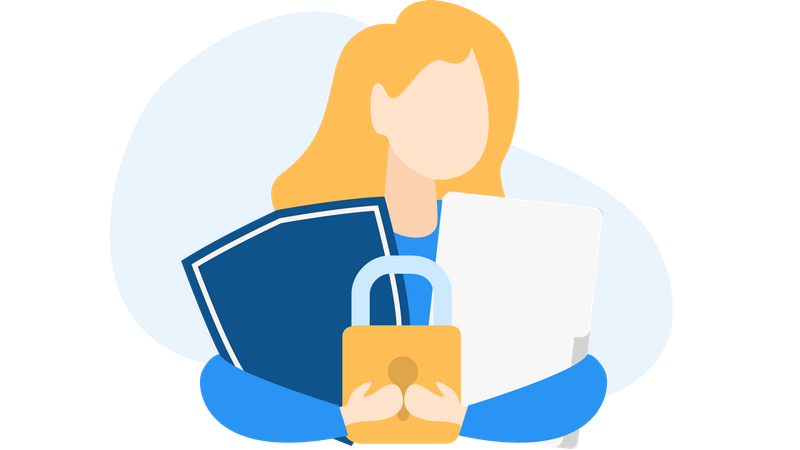 Digital Privacy – Conclusions
Budovanie digitálnej odolnosti prostredníctvom sprístupnenia digitálnej pohody a bezpečnosti všetkým (širokej verejnosti)2022-2-SK01-KA220-ADU-000096888
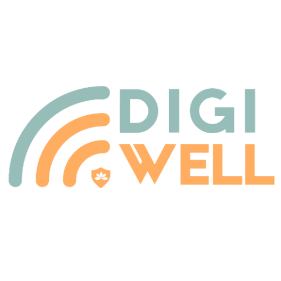 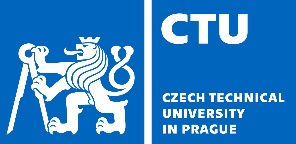 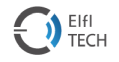 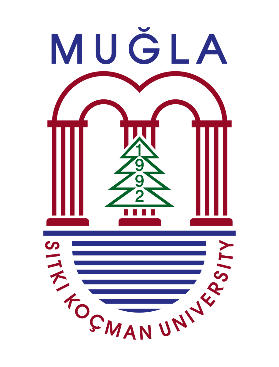 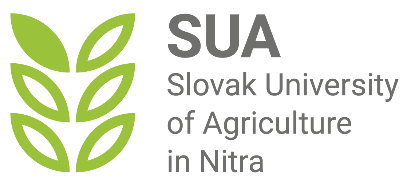 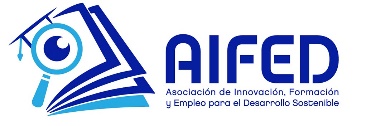 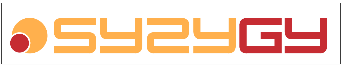 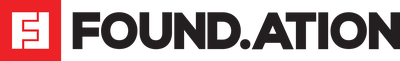 Zhrnutie kurzu
Rekapitulačný kurz č. 1 – Pochopenie digitálneho súkromia
Definícia digitálneho súkromia
Čo? Schopnosť jednotlivca kontrolovať a chrániť prístup k svojim osobným údajom a ich používanie pri pohybe na internete.
Vplyv: Nie je to abstraktný pojem, je dôležité mu porozumieť, aby boli vaše osobné informácie v bezpečí pred neoprávneným použitím.
Prečo? V prepojenom svete je rozdelenie medzi osobným / súkromným a všeobecným / verejným stále menší. Digitálne súkromie (DS) je ochrana.
Opatrenia? V EÚ zaručuje GDPR (General Data Protection Regulation) ochranu vašich osobných údajov pri každom ich zhromažďovaní.
Rekapitulačný kurz č. 1 – Pochopenie digitálneho súkromia
Definícia digitálneho súkromia
Zákon? Právo na súkromie je chránené článkom 8 Charty základných práv Európskej únie.
Výhody DS? Schopnosť chrániť osobné údaje, predchádzať krádeži identity, predchádzať neoprávnenému prístupu, vyhýbať sa cieleným reklamám.
Bez DS? Riziko kybernetických útokov, krádeže identity a podvodu, únik údajov, strata dôvery, sledovanie a monitorovanie, psychologické dopady.
Problémy? Stratégie (vzdelávanie, antivírusy atď.) na zmiernenie rizík a zraniteľností (phishing, malvér, ransomvér atď.).
Rekapitulačný kurz č. 1 – Pochopenie digitálneho súkromia
Kľúčové prvky Digitálne súkromie
Osobné údaje? Akékoľvek informácie, ktoré sa týkajú identifikovaného žijúceho jednotlivca.
Bezpečnosť údajov? Inštalácia bezpečnostných programov (antivírusy, osobné servery pre firmy a pod.) na ochranu pred únikom údajov.
Informovaný súhlas? Používanie cookies (technické / analytické / profilovanie).
Vzdelávanie užívateľa? Používatelia internetu majú správne zručnosti na bezpečnú správu svojho obsahu.
Rekapitulácia kurzu č. 2 – Phishing
Definícia Phishingu
Čo? Phishing je bežný typ kybernetického útoku, ktorý sa zameriava na jednotlivcov prostredníctvom e-mailov, textových správ, telefonátov a iných foriem komunikácie.
Prečo? Ide o techniku ​​pokusu o získanie citlivých údajov, ako sú čísla bankových účtov, prostredníctvom podvodnej žiadosti e-mailom alebo na webovej stránke, v ktorej sa páchateľ vydáva za legitímnu firmu alebo osobu s dobrou povesťou.
Rôzne druhy? E-mailový phishing, spear phishing, klon phishing, hlasový phishing, SMS phishing.
Rekapitulácia kurzu č. 2 – Phishing
Zoznam rôznych druhov phishingu
Klon phishing? Zločinci klonujú e-maily alebo správy z minulosti, pričom ľudí presmerujú na falošné stránky, ktoré sú často identickými kópiami pôvodných stránok. 
Hlasový phishing? Podvodná technika, ktorá zahŕňa používanie telefónnych hovorov s cieľom oklamať ľudí, aby získali dôverné informácie. Títo podvodníci sa často vydávajú za legitímne podniky, ako sú banky.
SMS phishing? Rovnako ako hlasové phishing, SMS phishing prebieha prostredníctvom textových správ. Tieto správy zvyčajne obsahujú škodlivé odkazy alebo naliehavé žiadosti o citlivé informácie.
Rekapitulácia kurzu č. 3 – Druhy digitálneho súkromia
Informačné súkromie: citlivé údaje
Čo? Citlivé údaje možno definovať ako podmnožinu osobných údajov, ako sú údaje odhaľujúce rasový alebo etnický pôvod, náboženské alebo filozofické presvedčenie atď.
Zákon? Článok 8 dáva právo na ochranu vašich osobných údajov k článku 5 Európskeho nariadenia 2016/679.
Princípy? Korektnosť a transparentnosť, Obmedzenie (obmedzené na účel), Uchovanie (zachované počas obmedzeného času), Zodpovednosť.
Ako? Poznanie správnych záruk na ochranu osobných údajov a zabezpečenie zákonného zaobchádzania, keď sú ľudia v kontakte s údajmi iných ľudí.
Rekapitulácia kurzu č. 3 – Druhy digitálneho súkromia
Digitálne súkromie vmobilných telefónoch
Používanie bezpečných aplikácií (aplikácií s end-to-end šifrovaním).
Silné a jedinečné heslá (dlhé > minimálne 16 znakov + špeciálny symbol).
Dvojfaktorová autentifikácia.
Aktualizujte softvér (pravidelné aktualizácie obsahujú bezpečnostné záplaty).
Vyhýbajte sa nezabezpečeným verejným Wi-Fi sieťam (zraniteľné siete voči man-in-the-middle (človek-uprostred) útokom).
Neklikajte na podozrivé linky (môžu obsahovať malware alebo phishing).
Skontrolujte nastavenia ochrany osobných údajov (obmedzovanie prístupu k vaším, osobným údajom).
Nechajte komunikáciu otvorenú (v prípade podozrivej aktivity, túto aktivitu okamžite nahláste!).
Bezplatná licencia
 
Produkt vyvinutý v rámci projektu „Budovanie digitálnej odolnosti sprístupňovaním digitálnej pohody a bezpečnosti všetkým 2022-2-SK01-KA220-ADU-000096888“ bol vyvinutý s podporou Európskej komisie a odráža výlučne názor autora. Európska komisia nezodpovedá za obsah dokumentov.
Publikácia získava licenciu Creative Commons CC BY-NC SA.
 


Táto licencia vám umožňuje distribuovať, remixovať, vylepšovať a stavať na diele, ale len nekomerčne. Pri použití diela ako aj úryvkov z neho musí:
Musí byť uvedený zdroj a odkaz na licenciu a musia byť uvedené možné zmeny. Autorské práva zostávajú autorom dokumentov.
Dielo nie je možné použiť na komerčné účely.
Ak dielo prekomponujete, prevediete alebo na ňom staviate, vaše príspevky musia byť publikované pod rovnakou licenciou ako originál.
Vylúčenie zodpovednosti:
Financované Európskou úniou. Vyjadrené pohľady a názory sú však len názormi autora (autorov) a nemusia nevyhnutne odrážať pohľady a názory Európskej únie alebo Európskej výkonnej agentúry pre vzdelávanie a kultúru (EACEA). Európska únia ani EACEA za tieto nezodpovedajú.